Working with EBRDEBRD financing for Transport & LogisticsBrussels 3 March 2016
EBRD in a snapshot
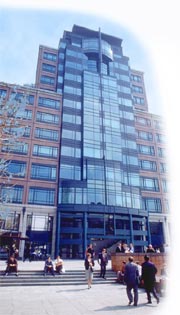 IFI to promote transition to market economies in 36 countries; 
Over € 86.6 bln invested in 3,700+ projects since 1991;
Owned by 64 countries and two intergovernmental institutions (AAA  rated);
HQ in London, it has 36 regional offices;
Across all business sectors (Infrastructure, Energy, Industry & Agri, Financial Institutions, etc.)
Private sector oriented (80%)
24 February, 2016
2
Where the EBRD invests
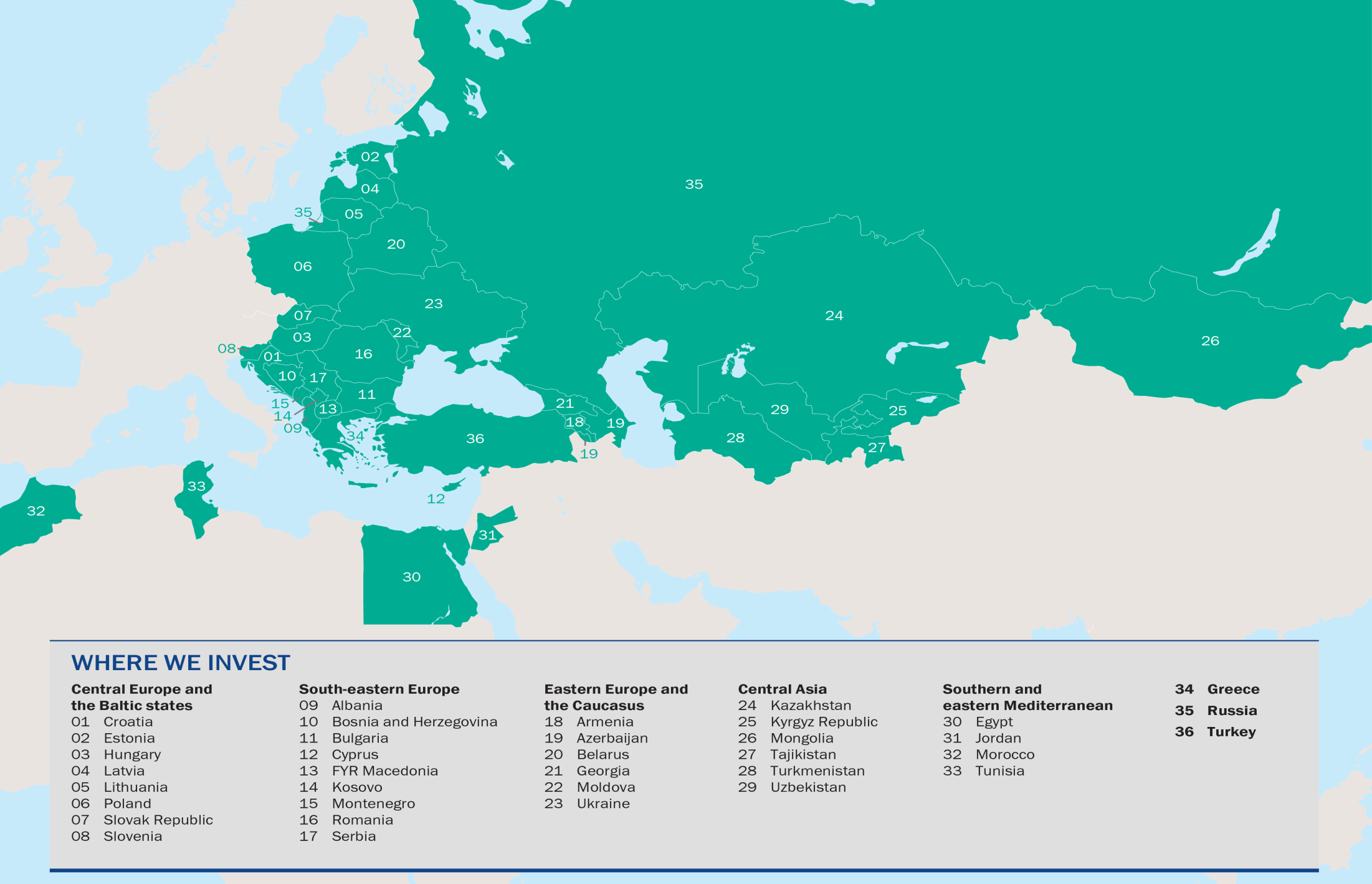 Geographic Split 
(in % ABV, Transport)
3
Our principles of operations
Every investment must help a country to move closer to a full market economy
EBRD has higher risk appetite, but does not crowd other investors out: Terms are market-based
The project has to be feasible, well-structured and financially robust
24 February, 2016
4
Tailored financial options …
… matching client capacity and transition gaps
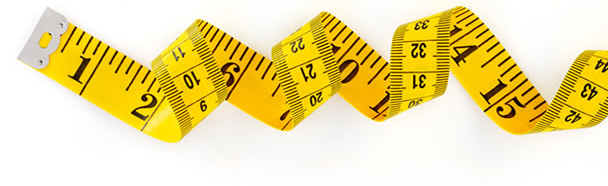 Non sovereign debt with State Owned Entities
Self-financing independence
Debt on commercial terms, entirely based on company creditworthiness
Private Sector
Sovereign debt
Platform for project-led policy dialogue and sector reform where significant transition gaps and state-ownership continues to dominate. 
Donor funded TC to overcome transition challenges
Senior debt 
Quasi-equity and equity 
Capital markets (bonds, IPOs)
PPPs
Long tenor, local currency
Co-financing (with commercial banks and IFIs)
24 February, 2016
5
EBRD in the Transport Sector
Over EUR 13 billion invested in 270+ projects
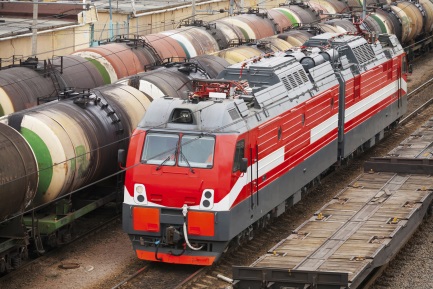 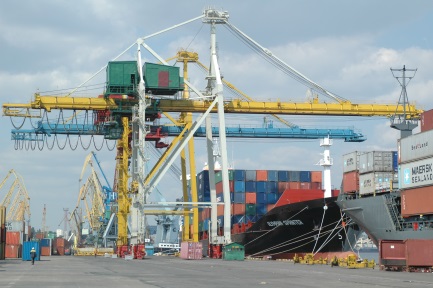 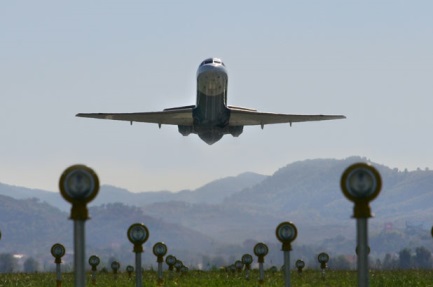 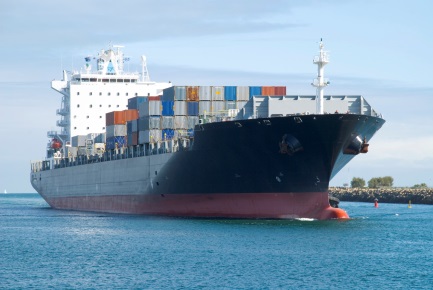 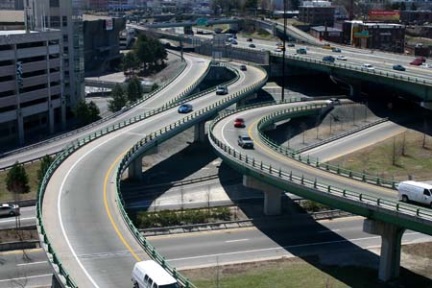 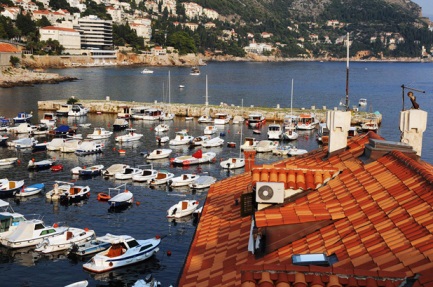 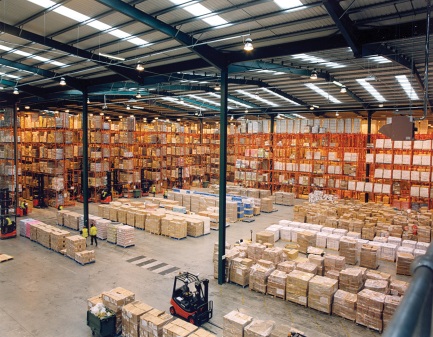 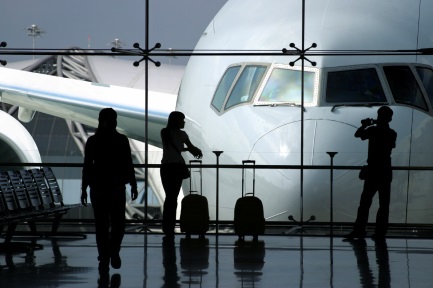 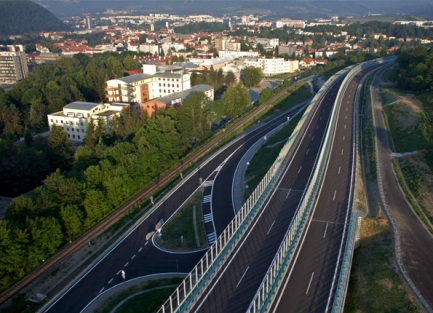 24 February, 2016
6
Why Transport?
Safe and efficient transport networks fundamental to economic growth and well-functioning markets
Infrastructure gap
Severe constraints on public budgets: Private sector participation is key
Emphasis on regional integration: Increased risk of cross-border projects
Sector reforms needed
Innovation and multimodality are crucial for sustainable development
Transport is fundamental to deliver climate policies (COP-21): only major sector in the EU where GHG missions are still rising.
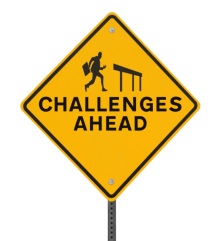 24 February, 2016
7
Some recent projects
Deep water Container Terminal Gdansk
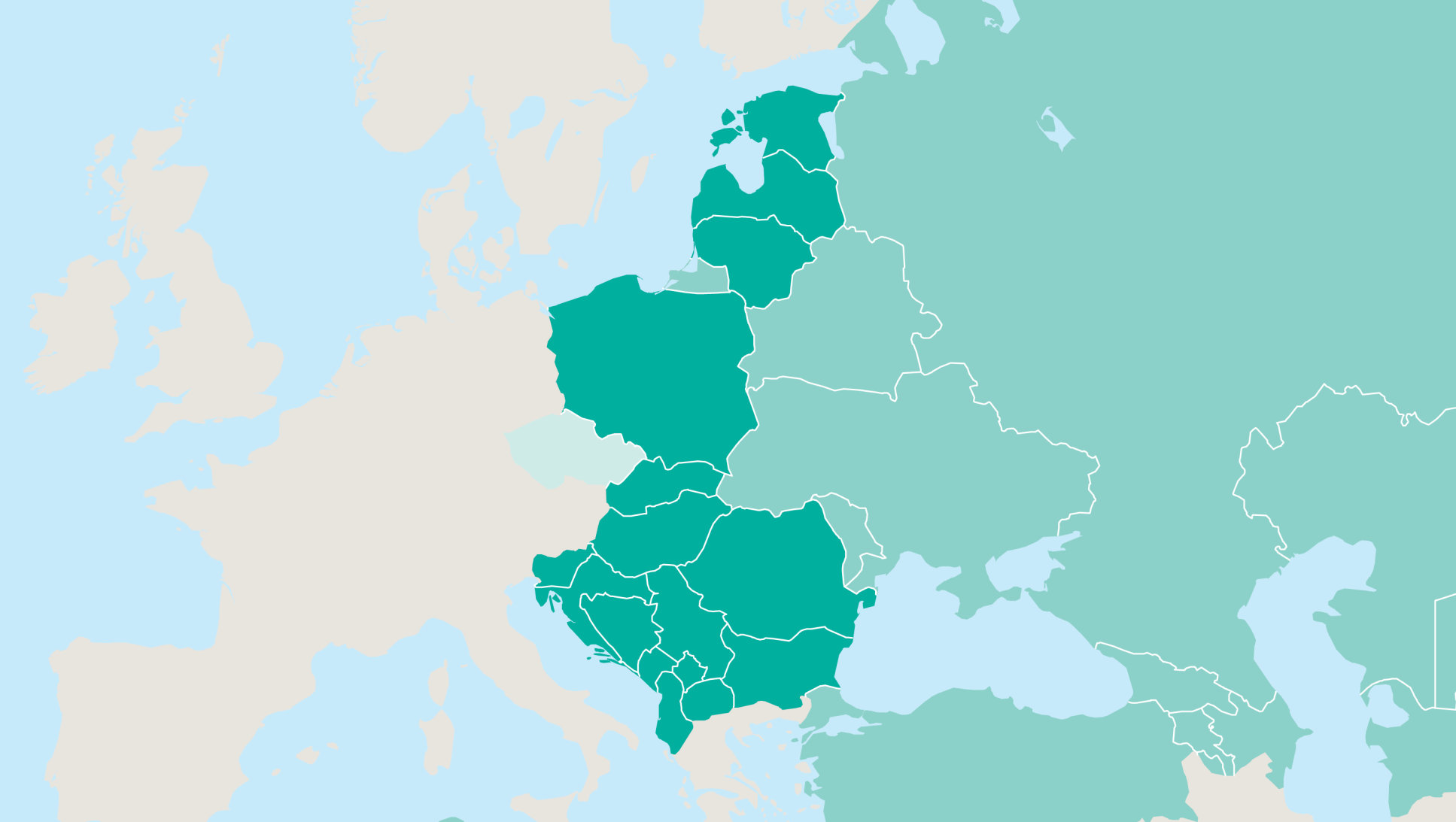 IPO InpostExpansion of e-locker network
Equity M6Secondary equity market for PPPs
PKP Cargo, 
Restructuring, IPO, Acquisition of Czech Rail Company
CFR Financial Restructuring
Corridor XModernization Rail corridors (public)
Port DubrovnikExtension berth cruise terminal
PIMKLaunch of rail intermodal services
24 February, 2016
8
Our vision in the Transport Sector
“EBRD promotes and finances safe, secure and sustainable transport systems across the region which embody market principles” (Transport Strategy)
Traditional strategic approach:
Transition gaps: Sector reform and Private Sector Participation, Market Orientation, Commercialisation, Financial Sustainability, Corporate Governance
Bridging infrastructure gap:  regional integration and trade facilitation
Areas of increasing focus: 
Sustainable Transport: Energy Efficiency, Gender Inclusion, Road Safety
Logistic Development & Intermodal Transport
Small Business Initiative
+
24 February, 2016
9
Logistics: Area of increasing focus
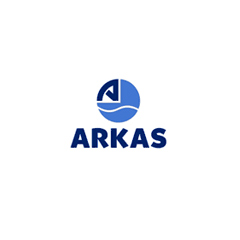 Over the last 5 years the EBRD has invested €2billion in 35 Projects about Intermodal Transport & Logistics
The demand for freight transport is growing and the Bank aims to bridge the infrastructure gap and facilitate the sustainable development of the sector:
Logistics Centres 
Intermodal Terminals
Road Fleet modernization
Port Development
Rolling stock and railcars
Short-Sea Shipping & Inland River Transport
Capital markets and financial restructuring (IPO, private placement, etc)
Modernization and Green Logistics
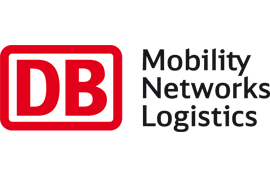 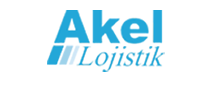 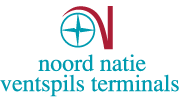 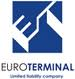 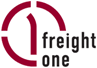 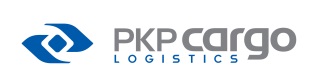 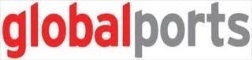 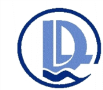 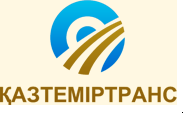 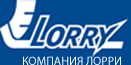 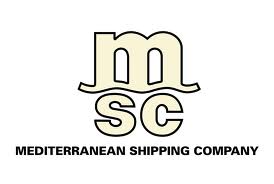 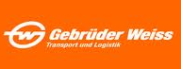 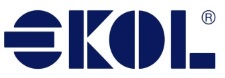 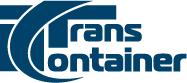 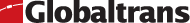 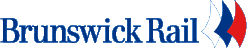 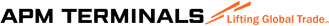 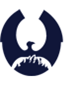 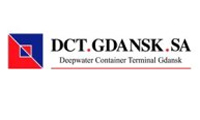 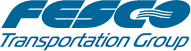 24 February, 2016
10
How to deliver Sustainable Transport?
Improve business environment and regulatory framework 
Stakeholder engagement (eg. IFIs, CAREC, TRACECA, etc.)
Over EUR 18 mln p.a. mobilized to support sector reforms and challenges 
TCs for project identification (eg. Energy Audits) and preparation (IPPF)
Wide range of financing instruments for public and private clients 
Risk mitigation – catalyst (IFI status)
Mobilize EU and climate funds
24 February, 2016
11
Examples of tools available: Donor funded TC available
Over EUR 20 mln mobilized from our donors to support our clients. 
Some examples: 
Detailed energy audit to identify opportunities for EE (terminal modernization, handling equipment, etc.);
Feasibility Studies of new products and services
Sector reform
Capacity Development, training, etc. 
Environmental Management Systems, 
Road Safety Management, 
(etc.)
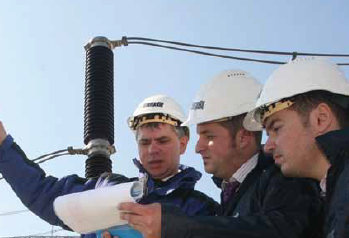 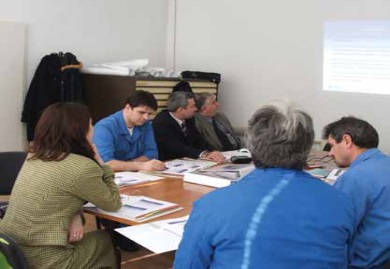 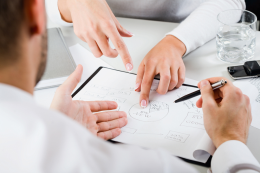 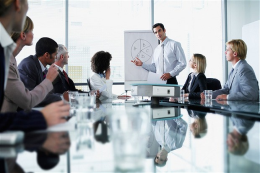 12
12
24 February, 2016
12
Examples of tools available: IPPF (Infra Project Preparation Facility)
Available
Infrastructure gap mostly explained by lack of proper project preparation and enabling environment issues

EBRD created special fund (up to EUR 40 million) to: 
Promote more efficient delivery of projects 
Improve quality of service offered to clients
Deepen focus on commercialised approaches 
Strengthen institutional capacity
Facilitate the integration of project preparation with higher level policy dialogue 

Two windows: Sustainable Infrastructure Window & PPP Window (reimbursable)

Framework agreement with up to 8 consultancy firms. Average projected size of support = EUR 1.5 mln 

Example: Framework for PPP development of Dry Port Network (Egypt)
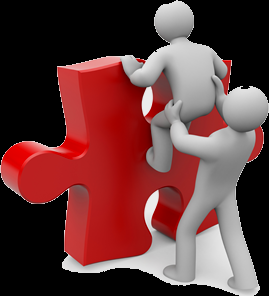 13
Examples of tools available: Green Logistics Programme
Coming soon
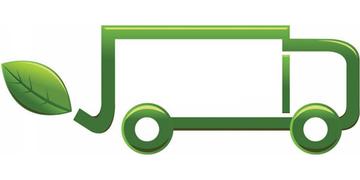 Funded by EBRD and Global Environment Facility (GEF)
Programme to facilitate implementation of Green Logistics and best practices in the region (non-EU countries). 
Under consultation with GEF and stakeholders. Approval expected by Q1 2016
Three components: 
Concessional finance  available for investments in Green Solutions (15 mln USD) 
Capacity building activities (Contribution to MRV methodologies and preparation of certified training) 
Technical Assistance to prepare and implement green solutions
14
24 February, 2016
14
14
Examples of tools available: H2020 (Innovation in SMEs)
Under consultation
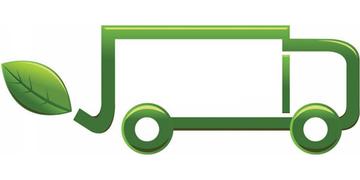 Proposal for H2020 prepared by EBRD
Programme to support innovation in SMEs and mid-caps
Innovation is not only “frontier” innovation; innovation is also product and process innovation through the adoption of practices with low level of penetration in the region
Available in Bulgaria, Latvia, Romania (modest innovators as per EU Scorecard)
Three components: 
Finance for Small Business via Financial Institutions (10.0 mln EUR)
Direct finance for Small Business (6.5 mln EUR)
Climate technology innovation support (3.5 mln EUR) – TC suppport to companies  developing innovative products and processes across several sectors, including Green logistics.
24 February, 2016
15
15
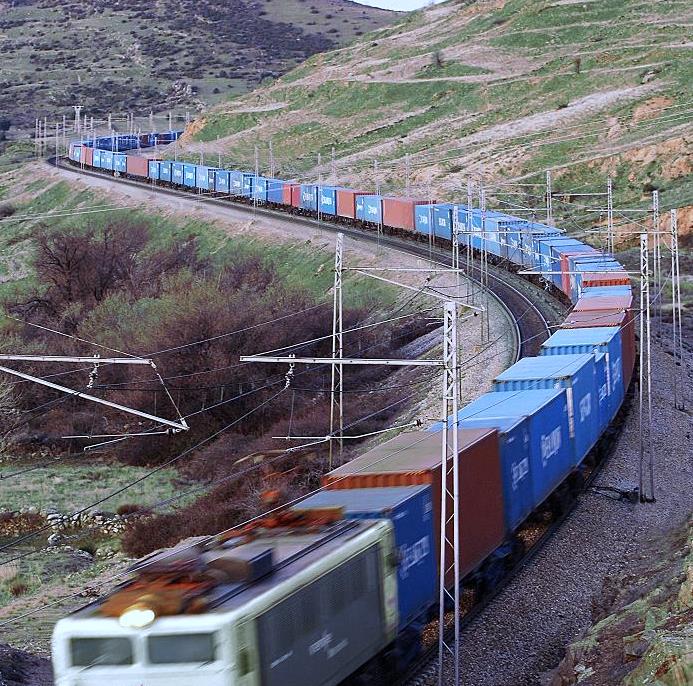 The EBRD
EBRD Solutions for Green Logistics
Case Studies
16
PKP Cargo, Poland
a
a
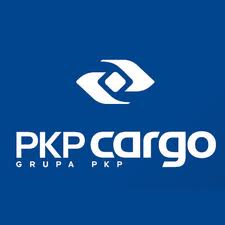 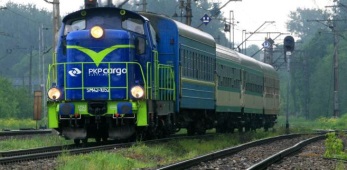 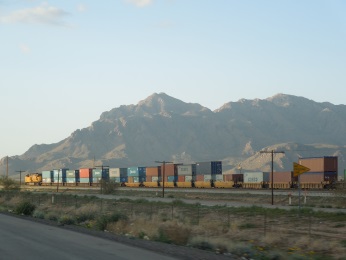 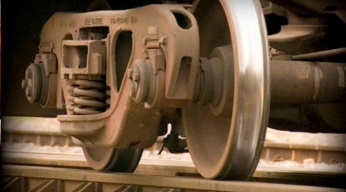 24 February, 2016
17
Railway Rehabilitation, Kosovo
a
a
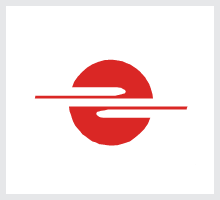 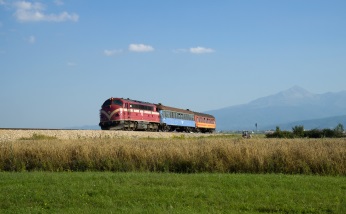 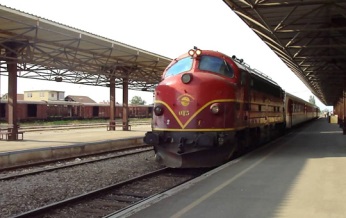 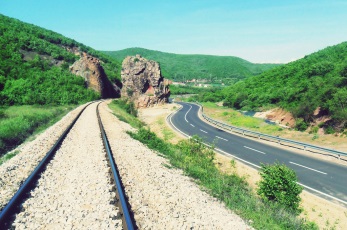 24 February, 2016
18
KTZ Dry Ports, Kazakhstan
a
a
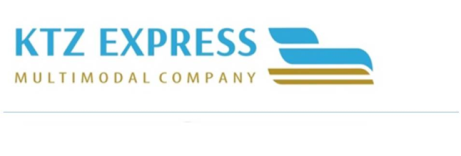 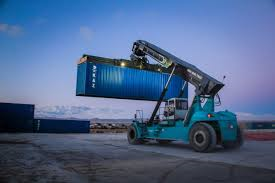 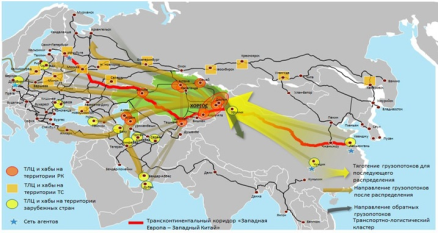 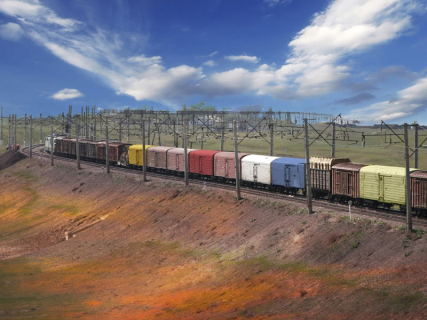 19
Klaipeda Transhipment hub, Lithuania
a
a
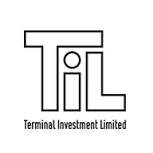 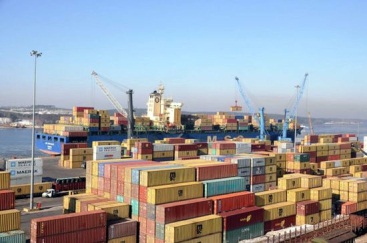 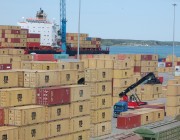 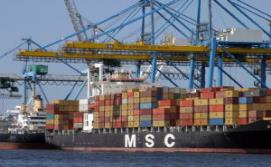 20
Case Study InPost, Poland
a
a
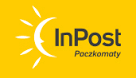 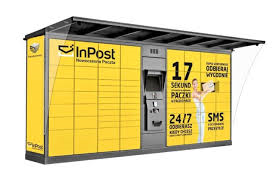 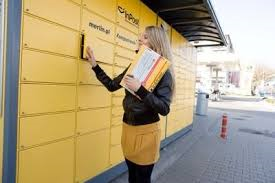 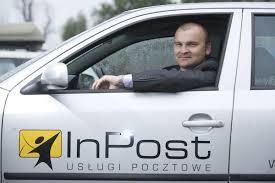 24 February, 2016
21
Ekol Ro-Ro services, Turkey
a
a
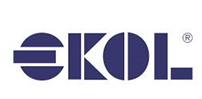 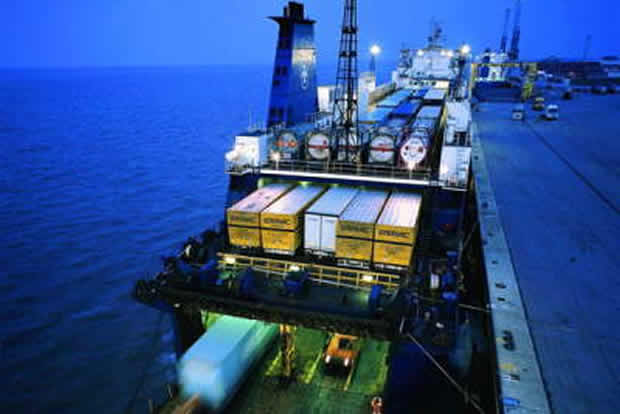 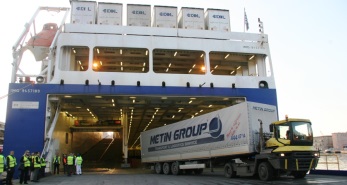 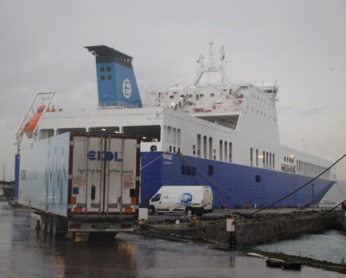 24 February, 2016
22
Akel Logistics, Turkey
a
a
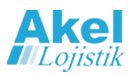 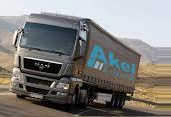 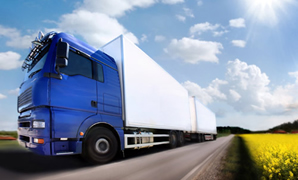 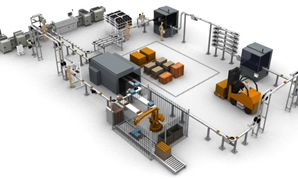 24 February, 2016
23
Contacts
For all further enquiries, please contact:
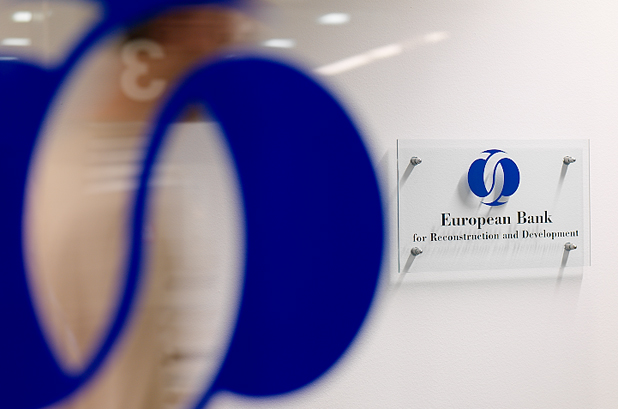 24 February, 2016
24